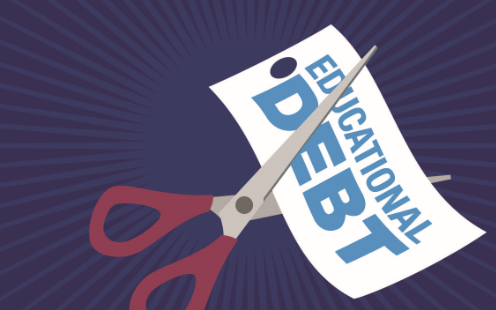 NIH Loan Repayment Programs
Ericka Boone, PhD
Director
Division of Loan Repayment
National Institutes of Health
NIH is made up of 27 Institutes and Centers, each with a specific research and research training agenda, focusing on particular diseases or body systems
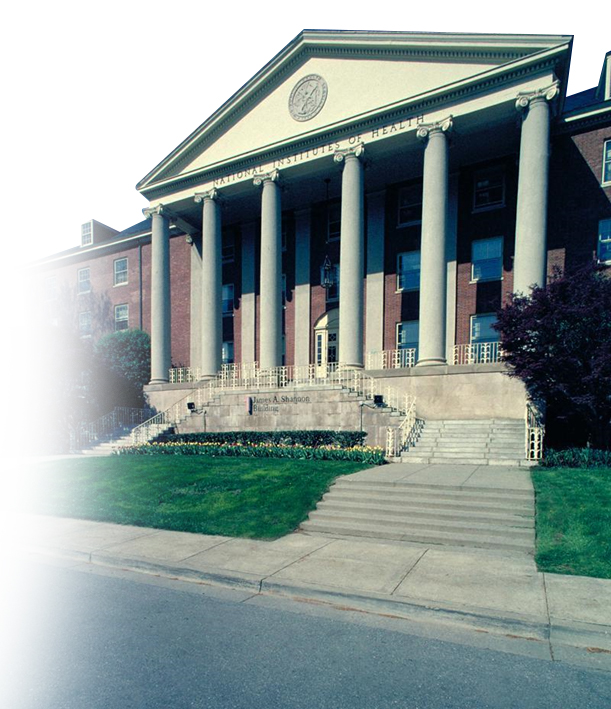 Unified Goal:

Support the training 
and career development 
of the biomedical research workforce
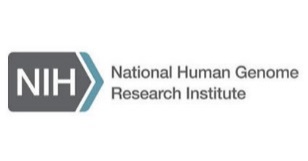 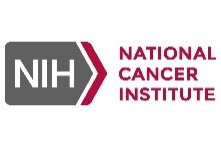 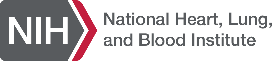 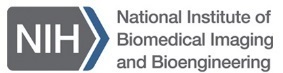 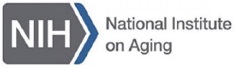 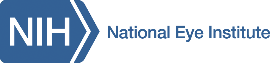 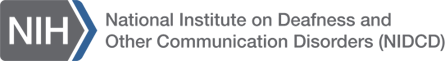 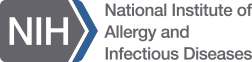 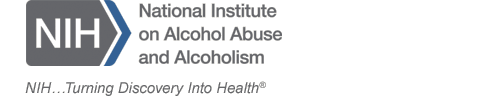 INSTITUTES
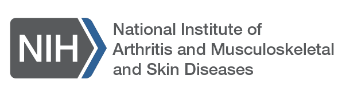 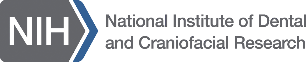 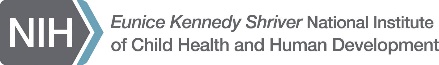 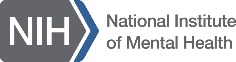 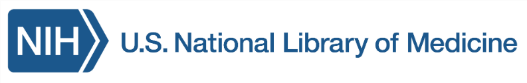 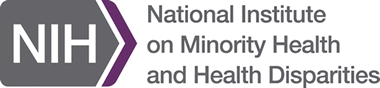 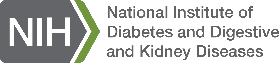 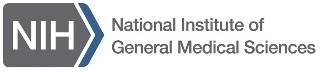 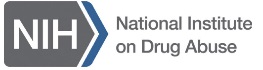 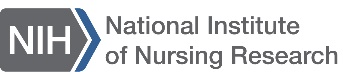 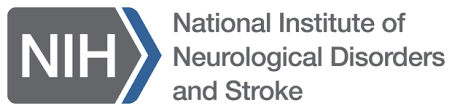 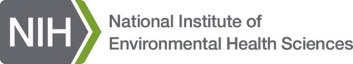 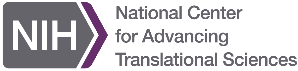 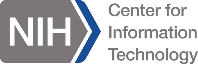 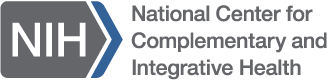 CENTERS
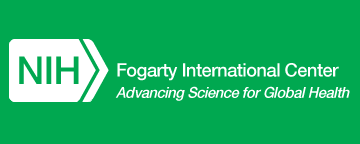 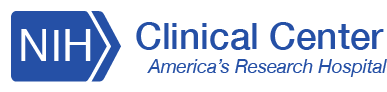 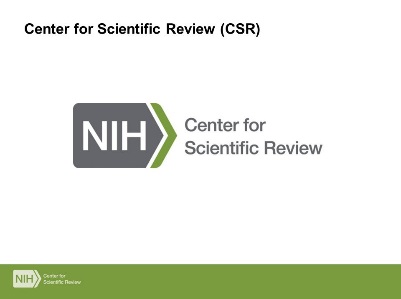 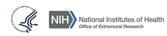 LRPs = Important Career Path and Funding Option
Graduate/ClinicalTraining
Established Investigator
Postdoctoral Training/Clinical Residency
Early Research Career
T32, T35
K01, K07, K25 K12, KL2
R01, R35, P01, P50
T32
K08,K23, K12, KL2
R03, R21, R01, R35
K22,K99
K22, R00
K02, K24
R38, (K38)
R25, K12
F30, F31
F32
Loan Repayment Programs
Diversity Supplements
Re-Entry Supplements
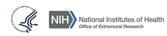 https://researchtraining.nih.gov
About the LRPs
NIH Loan Repayment Programs (LRPs) are a vital component in our nation's effort to keep health professionals in research careers
 
 Here’s how it works:
YOU:  Commit to perform research for 2 years
NIH: Repays up to $50,000/year of your qualified educational debt and covers resulting Federal taxes (39%)
Outcome:  Increase in nation’s stock of biomedical research scientists
6 Extramural NIH LRP Subcategories:
For individuals conducting research at non-profit institutions
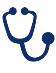 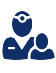 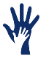 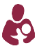 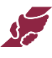 Available beginning September 2021
 To recruit and retain researchers pursuing major opportunities or gaps in emerging areas of human health  
 NIH ICs determine gap/emerging areas of research priority areas
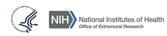 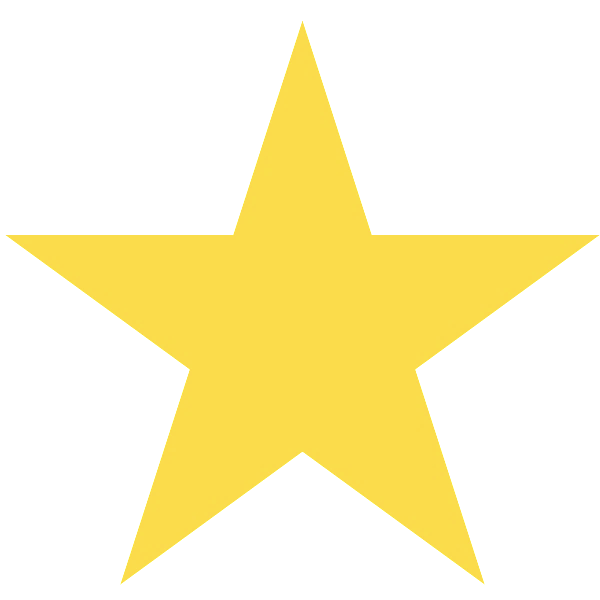 Basic LRP Eligibility Criteria
Extramural
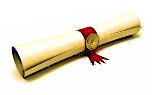 Doctoral Degree
M.D., Ph.D., or equivalent
Exception: Contraception & Infertility Research LRP
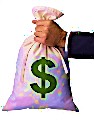 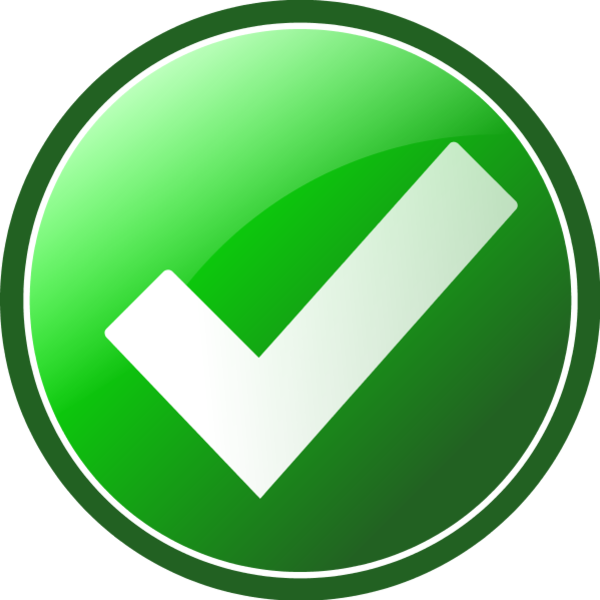 Research Funding
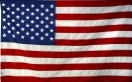 Citizenship
Domestic nonprofit, university, or government organization; NIH grant support NOT required
U.S. Citizen or permanent resident
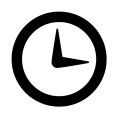 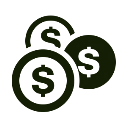 Research Time
Educational Loan Debt
At least 20% of applicant’s annual base income
At least 20 hours/week
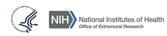 Qualifying Loans
NIH WILL Repay:
Educational loans from undergraduate degree to first terminal degree
Educational loans backed by the U.S. government
Educational loans from accredited U.S. academic institutions and commercial lenders

NIH Will NOT Repay:
Non-educational loans (e.g. home equity loans)
PLUS loans to parents
EXCEPTION:  PLUS loans disbursed to graduate and professional students on or after July 1, 2006, qualify for LRP repayment
Loans from non-US governments or institutions
Loans converted to a service obligation, delinquent or in default
Loans consolidated with another individual (e.g. spouse or child)
Loans of full-time Federal government employees or VA Fellows
[Speaker Notes: Ericka: Now, let’s review the types of loans that DO and DO NOT qualify for NIH loan repayment.

NIH WILL repay --
Educational loans guaranteed by the US Government
Educational loans from accredited US academic institutions and commercial lenders, including PLUS loans – but only those made to the applicant. PLUS loans made to your parents for your education are not eligible. 

Jigna: Yes, I often get asked whether the LRPs will repay undergraduate loans, and the answer is yes. The programs cover all educational loans from undergraduate to your last degree. Please note that all payments go directly to your lenders. The order, in which loans are paid, is listed on our website.

Ericka: Now that we’ve covered eligible loans, let’s take a look at loans NIH will NOT repay. These include
Non-educational loans (for example car or mortgage loans)
Loans that have been converted to a service obligation
Loans that are delinquent or in default
Loans from non-US governments or institutions; Last, and VERY IMPORTANT to note…
Loans consolidated with a spouse or child WILL NOT be considered under any circumstances for repayment]
NIH LRP Applications & Awards, FY16-19
Largest Programs
~50% Success Rate Overall
FY16                   	FY17                	FY18                           FY19
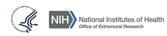 [Speaker Notes: Not going to show lots of stats here, remember that more MDs than PhDs, renewal vs. new awards, more male than female awardees]
NIH LRP Applicant Snapshot, 2019
65% in debt up to $150K
Average Debt (New Awards)
Avg Age/Award
Average Age
37
1,567 Applications
697 Awards
Success Rate = 45%
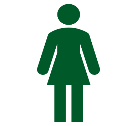 Average Award 
~$56,000
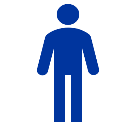 1,136 Applications
565 Awards
Success Rate = ~50%
Applications vs. Awards, by Degree
Applications vs. Awards, by Gender
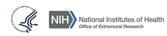 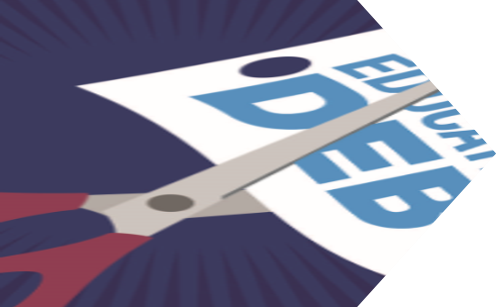 Career-Related Advancements of the LRPs
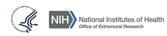 [Speaker Notes: We wanted to get an idea of how much debt our awardees were bringing into and exiting from the program]
Extramural LRP Outcomes Study
Productivity (analytic sample)
61% of funded applicants (vs 46% unfunded) submitted at least one non-LRP grant application
31% of funded applicants (vs 19% unfunded) received at least one grant award (non-LRP)
34% of funded applicants (vs 17% unfunded) had at least one grant-link publication
[Speaker Notes: 3053 funded/unfunded LRP applications (FY 2003-2009);
Exited LRPs by 2011
Follow-up period =  time between application to August 2017
Productivity (analytic sample)
61% of funded applicants (vs 46% unfunded) submitted at least one non-LRP grant application
31% of funded applicants (vs 19% unfunded) received at least one grant award (non-LRP)
34% of funded applicants (vs 17% unfunded) had at least one grant-link publication]
Extramural LRP Outcomes Study
Annual Persistence in Research (*p≤0.01)
Follow-up Begins
35


30

25

20

15

10

5

0
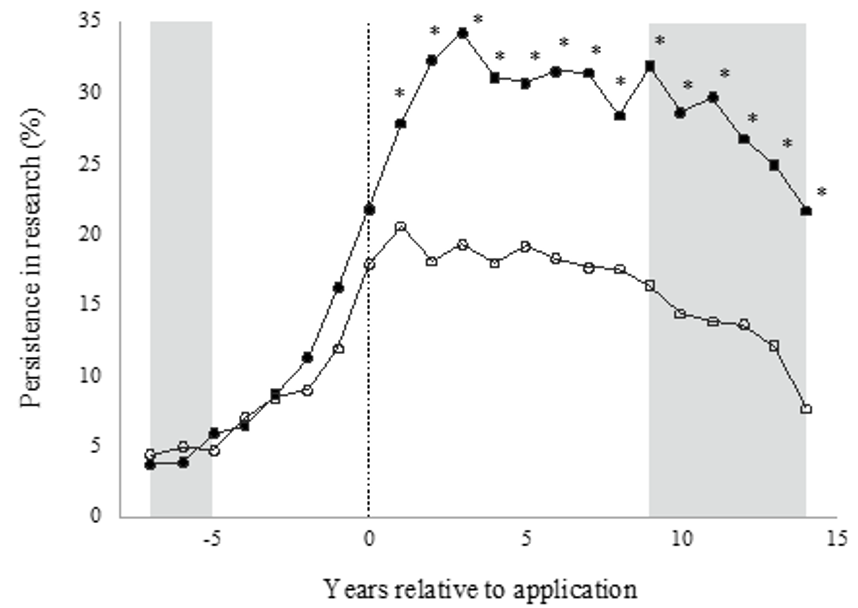 Funded Group
Persistence in Research (%)
Unfunded Group
Figure represents raw means for funded and unfunded groups 5-years prior to, and 14 years after, LRP application. Unfunded starting n=1,958; funded starting n=1,095.
-5	                           0	                                  5                                     10                                       15
Years Relative to Application
Yearly retention rates quickly diverge post application:
Significant gains in research activity immediately after LRP award; 10-15% point difference (funded vs unfunded)
Overall two-to-three-fold increase in persistence in research each year, for 14 years (funded vs unfunded)
[Speaker Notes: The figure presents raw means for funded and unfunded groups in the analytic sample. All applications used for the inclusion sample were set to year-0. Then persistence in research was examined 5-years prior to, and 14 years after, LRP application.
 
The line with filled circles indicates the funded group (starting n=1,095) and the line with open circles indicates the unfunded group (starting n=1,958). Funded and unfunded groups were statistically significantly different each year after year-0 (p<0.01). The grey area indicates the years with a partial analytic sample (i.e., more recent cohorts have not had time to be >7 years post-LRP-application).]
Direct Career and Personal-Related Benefits
$$$  -- Relief from the tremendous burden of student loan debt at a vulnerable career decision point
Ability to pursue career-related passions without as much worry about salary
Protected research time
Practice/preparation for applying for other NIH grant mechanisms
Added boost to career preparedness & increased productivity across career
Ego boost you need to show you that you can do this!!  You are conducting work that is important and FUNDABLE!!
LRP Application = Reviewer Roadmap
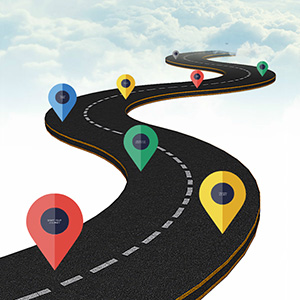 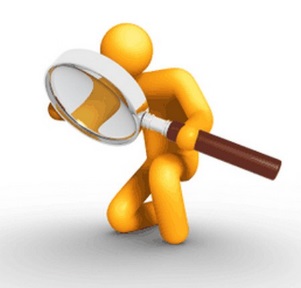 LRP Application 
= 
Reviewer Roadmap
Where are you now?
Where are you going?
What kind of car do you have?
Who are your co-pilots? 
What’s your plan? timeline?
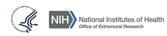 The Application – Major Sections
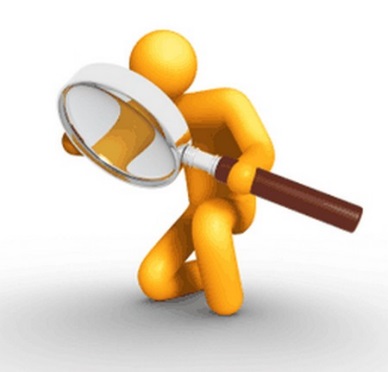 Research Activities (‘meat and potatoes’)
Personal Statement
Highlight previous training, development of scientific interests; accomplishments; short and long-term career goals
Training/Career Development Plan 
Skills acquiring along your path to independence (e.g., training, professional and leadership development opportunities; grantmanship workshops, conference attendance, etc.) – include 2-year timeline
Proposed Research Plans 
Planned research activities, specific roles/responsibilities – include 2-year timeline
Research Environment 
Why are you where you are? Who or what is important there?
Loan Information (new applicants only) 
Lender and servicer information, loan number, total loan amounts, loan status (e.g., in repayment/forbearance)
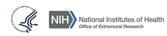 What Are Reviewers Looking For?
Evaluate an applicant’s potential to succeed in a research career by rating: 
Applicant’s previous training and research experience 
Applicant’s commitment to a research career
Strength and quality of letters of recommendation
Quality and appropriateness of the research environment
Research progress (for Renewal applications only)
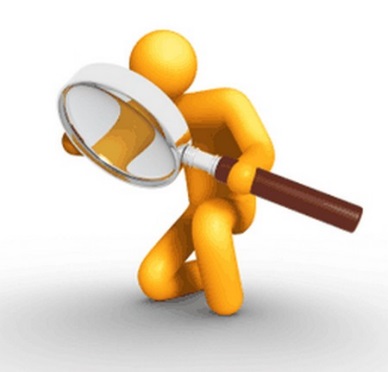 Most Common Mistakes…
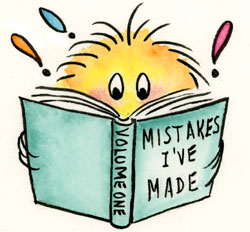 More Obvious Reasons: 
Not contacting PO prior to application ( a clear understanding of IC mission/priorities is essential to submitting a well-crafted application)
Rushed preparation (i.e. careless mistakes in the application)
Questionable research commitment and weak research plan
Failure to adequately describe the mentoring and training/career development plan, research timelines 
Slim publication record
Lukewarm recommendation letters
Not applying
Less Obvious Reasons:
Many high achievers share a dirty little secret:  

The Imposter Within
What is Imposter Syndrome?
Pattern of thought where a person discounts/doubts accomplishments and has a persistent fear of being exposed as ‘not as good/smart/prepared’
Feelings of anxiety, doubt; negative self-talk; dwelling on past mistakes
Perfectionism/overpreparation...no room for error
Experienced often by highly successful, intelligent people (i.e., does not = low self-esteem or intellect)
Often sparked by new opportunities 
NO ONE EVER ADMITS IT, so you feel alone
Can lead to:
Procrastination
Missed Opportunities (e.g., jobs, new roles, giving deference where not deserved, etc.)
Wasted Time and Emotional Energy
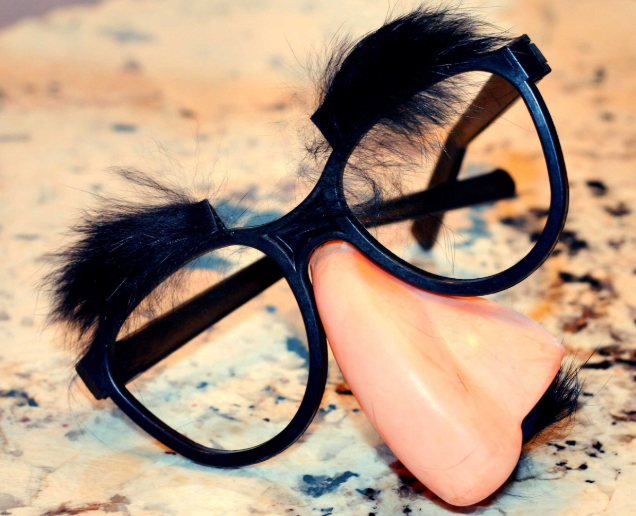 18
Develop a Different Relationship/Response to Imposter Fears
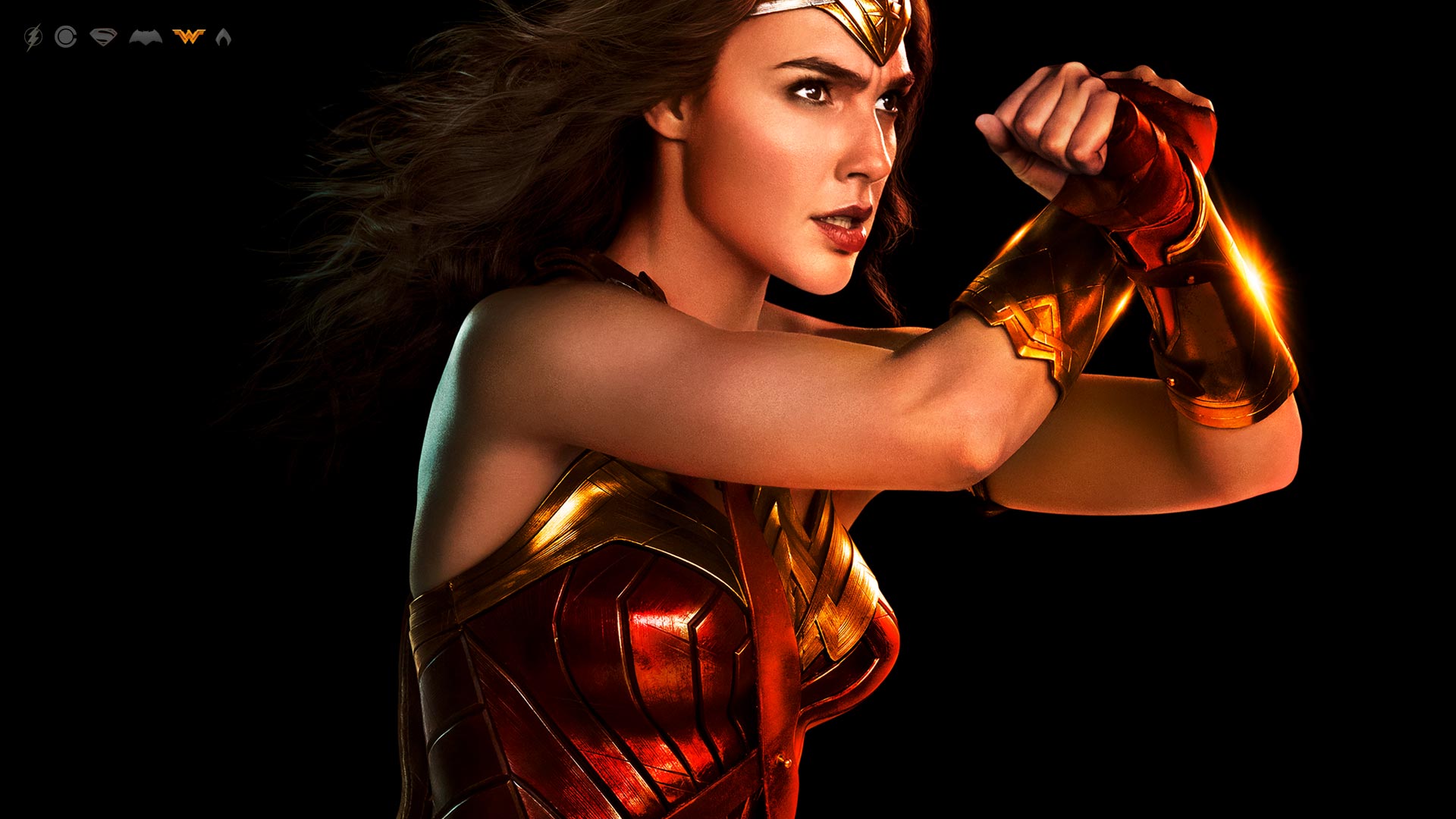 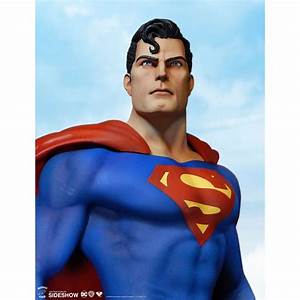 “If someone believes, by contrast, that people having their careers of their dreams grapple with consistent self-doubt; if they believe they don’t need any more confidence than they have right now in order to accomplish their most important goals; if they shift their vision of their ideal self from a confident rock star to a rock star that experiences self-doubt, they have a path forward from where they currently stand.” -- Tara Mohr
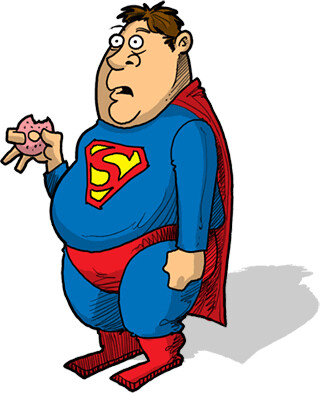 Free Yourself
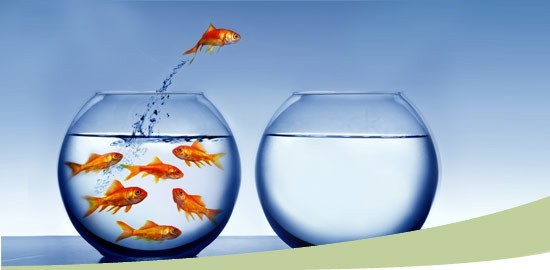 Plant Your Feet....Breathe
Overwhelmed? Stop, unclench your teeth, take a breather
Separate true feelings/concerns from your fears

Silence is NOT Golden 
You don’t have to go it alone; don’t have to know all the answers  
It’s Ok (expected) that you ask questions and for help/support
Be Your Own Best Friend
Play a new mental tape; visualize your success (vs. imminent failure)  
“ How can I make this happen?” versus, “I don’t’ think this will work out”

Brush Your Shoulders Off
Reframe internal “mistake-o-meter”; criticism or questions ≠ your lack of ability
Detach issues/criticism from feelings about who YOU are (not remotely the same thing)
20
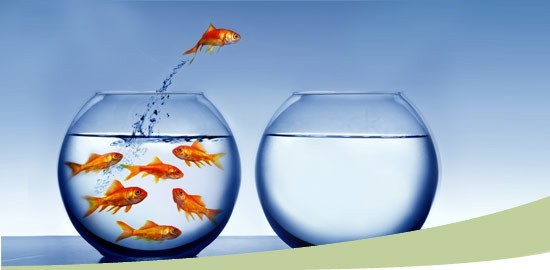 Free Yourself
Cut Out the Instagram/Snapchat Mentality
“Comparison is the thief of joy” – Teddy Roosevelt
Stop idolizing mentors/”possibility models” and comparing your ‘blooper reels’ to their ‘success reels’!
Do Something Good for Yourself and Someone Else
Mentoring empowers you and someone else!

Engage in Self-Care
Self care is not selfish!  What do you do to take care of yourself...recharge? 

What’s Your Mantra?
What can you tell yourself everyday to support YOU?
Me?  I want to be authentic to me and intentional with the energy that I put into the world
21
Self Care Plan
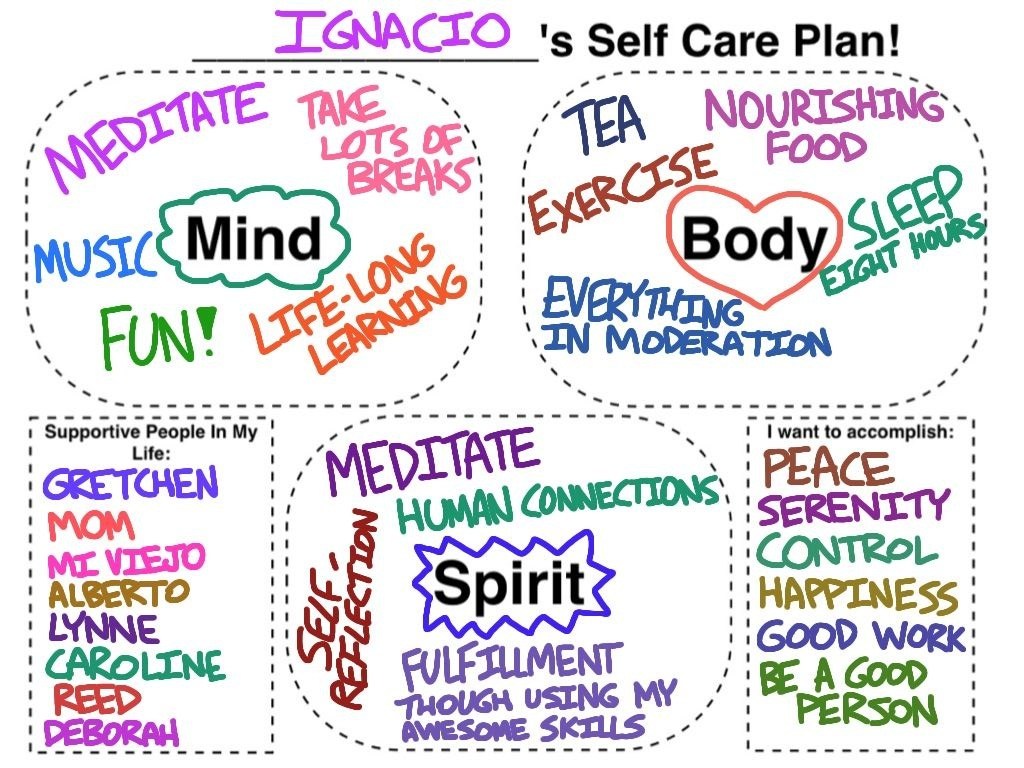 Advice to Those Experiencing the ‘Imposter Monster’
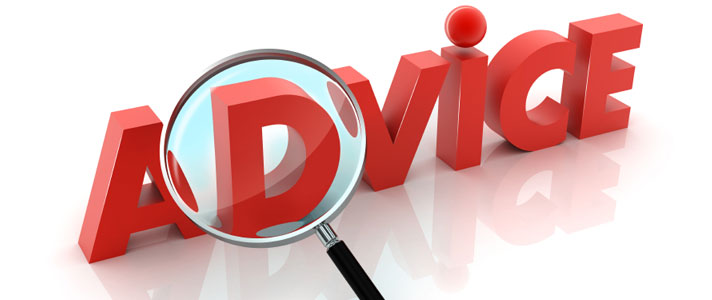 “Realize it is a natural visitor in your psyche and learn to control it and also leverage its good points like keeping you on your toes and making sure you strive for better,” Michelle Jones-London, Chief, Office of Programs to Enhance Neuroscience Workforce Diversity, NINDS

“Talk to others – especially someone you trust – tell them about your fears – ask yourself why you feel this way – remind yourself about how much you’ve accomplished. Remember a time when you worried that you were not good enough but discovered that you were much more qualified than what you thought!”, Hannah Valantine, M.D., Chief Officer Scientific Work Force Diversity
The biggest barrier to life…our goals…and our dreams is INSIDE OUR OWN HEAD/MIND!
It’s not who we are that holds us back.... it’s who we think we are NOT
Instead of keeping your fears at the forefront of your mind…keep your dreams
Keep in mind what you need to do to rise to your next level
I challenge you to activate your superpowers and make life your art!
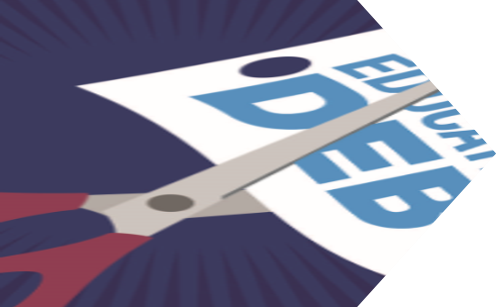 Still Interested in Applying?
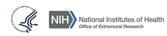 RESOURCES
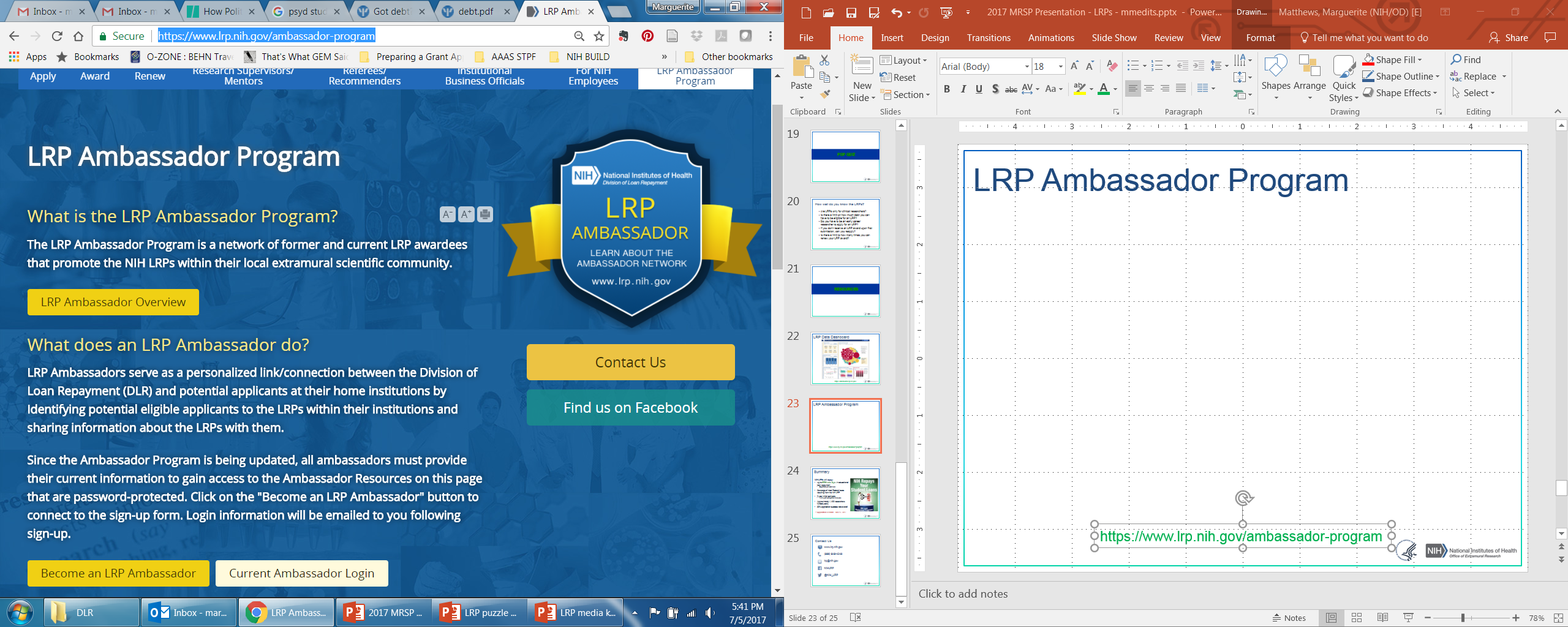 LRP Data Dashboard
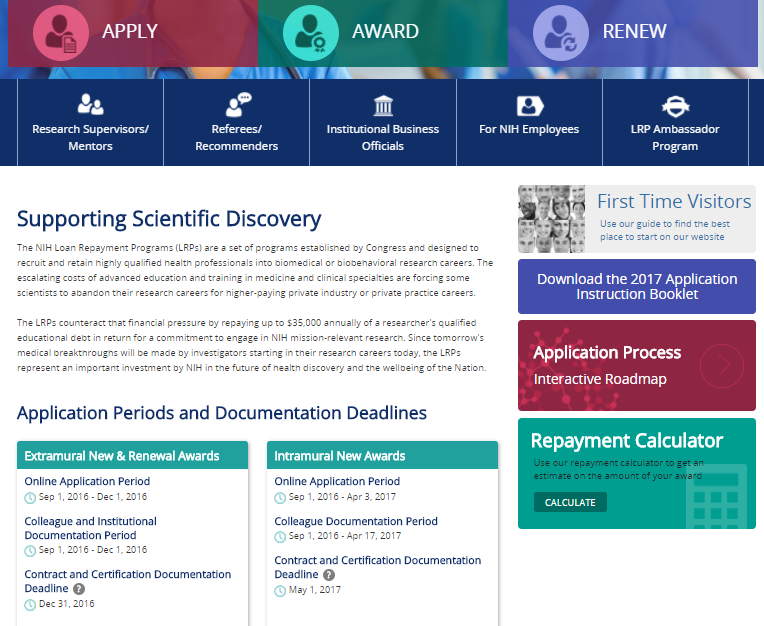 LRP Ambassador Site
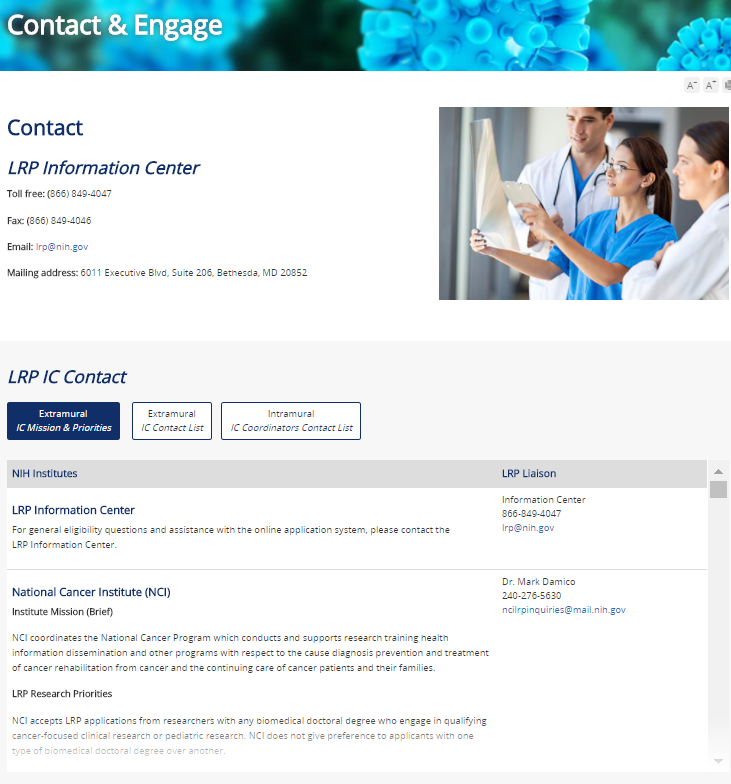 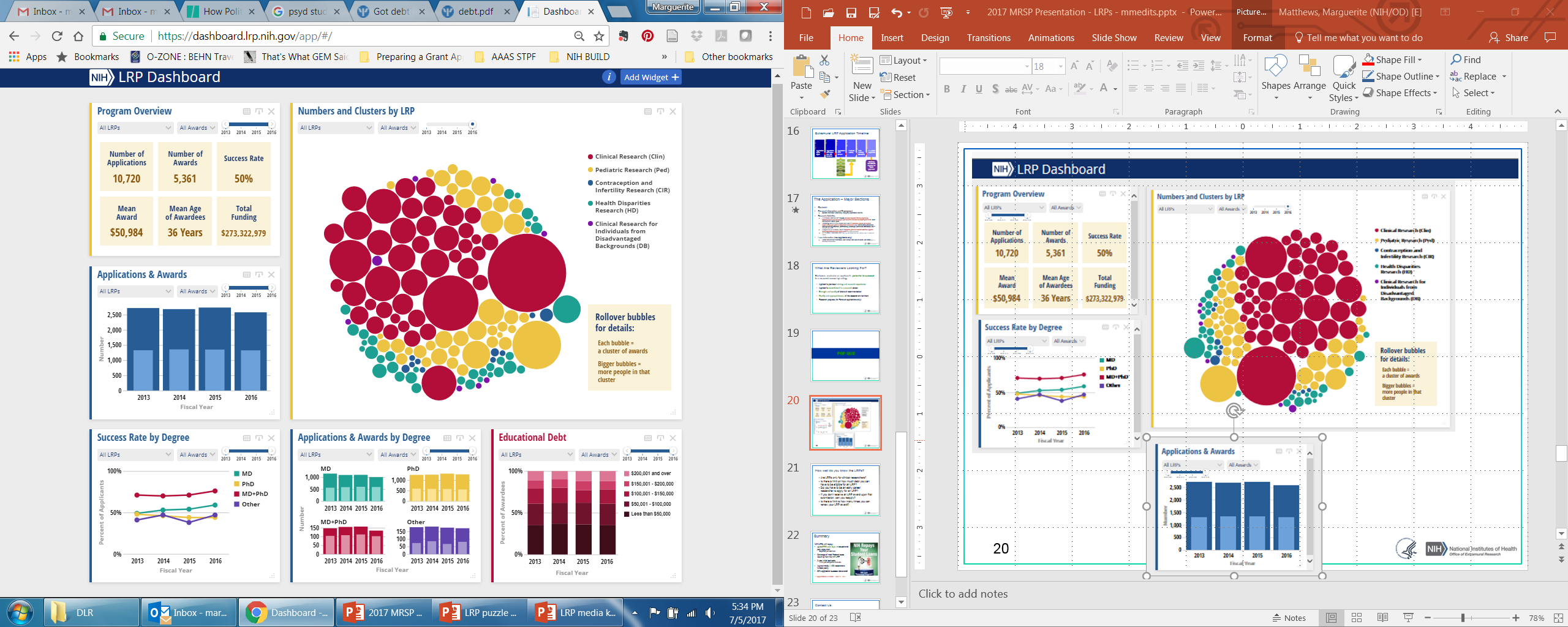 Contact 
and 
Engage
LRP Website
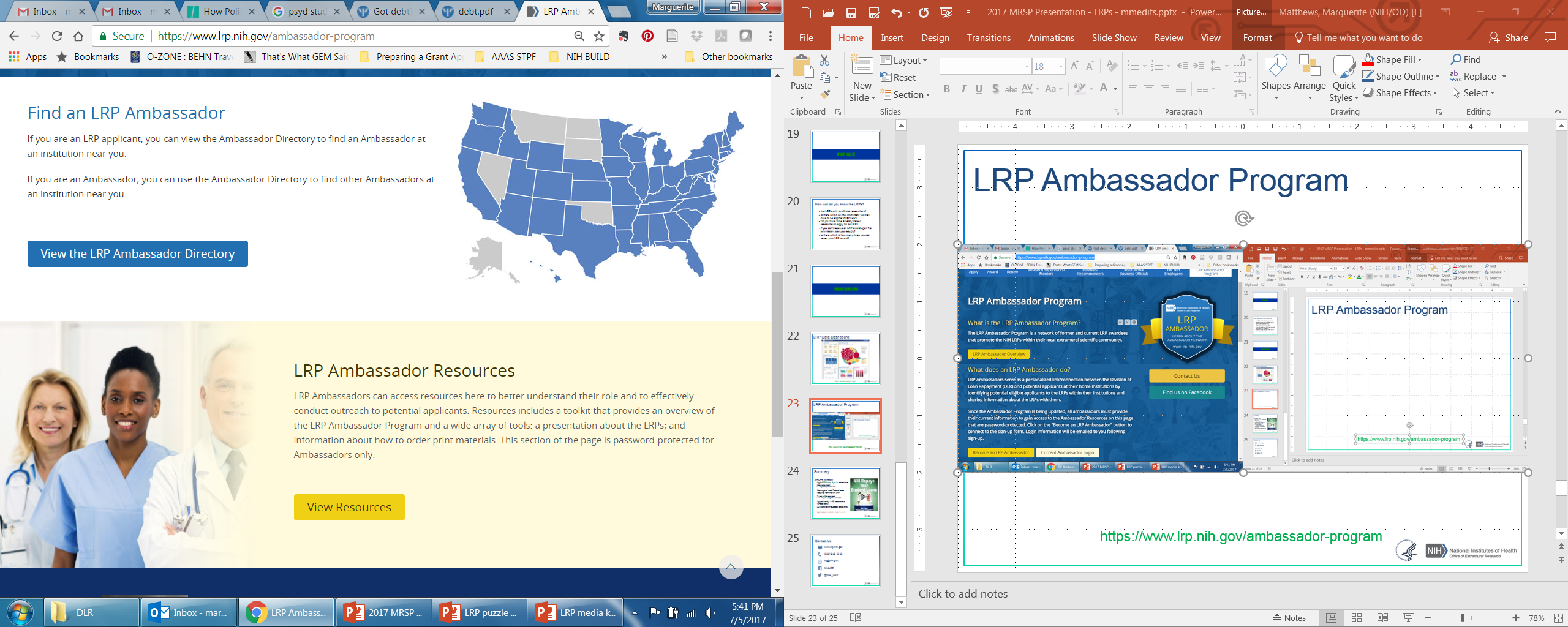 https://lrp.nih.gov/
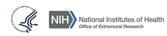 Summary
NIH LRPs will repay:
Up to $100K over 2 yrs in educational loan repayment
Depending on debt level
Coverage of most Federal taxes resulting from the NIH LRP
2 year initial contracts 
1 or 2 year competitive renewals
50% application success rate overall

Extramural LRP Application Deadline 
Nov 20, 2020
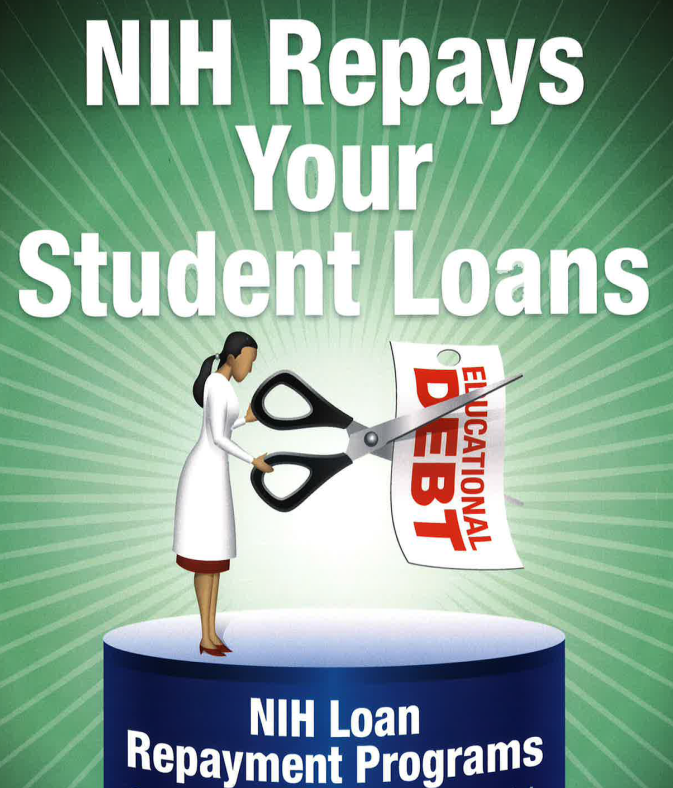 Contact Us
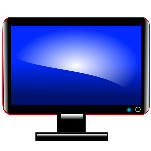 www.lrp.nih.gov

	(866) 849-4047

	lrp@nih.gov

	NIHLRP

	@NIH_LRP
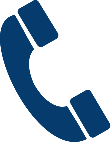 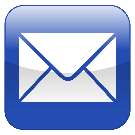 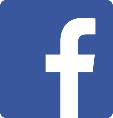 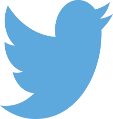